La Industria Manufacturera en Nicaragua
El Sistema Industrial y la Política Industrial
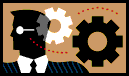 Ministerio de Fomento, Industria y Comercio
Arturo J. Solórzano
Director General de Industria y Tecnología
2009
Industrias
Grande
Med
Edificaciones
Peq
Mic
Materias Primas, 
Envases, Mat. Aux.
Capital propio
Inversión
Extranjera
Energía Eléctrica
Capital
Combustibles
Capital de 
terceros
Nacional
Maquinaria y Equipos
Licencias, Franquicias
Gerencia
Software
Profesionales
 y Técnicos
Conocimiento
Tecnologías
Procesos y Sistemas
Logística, Producción, 
Control de Calidad
Mercadeo y Ventas, 
Administración
Operarios
El Sistema Industrial
Capital
Físico
Capital Financiero
Capital 
Humano
Capital
Intangible
Mercado 
Nacional
Proveedores 
locales
Mercado 
Internacional
Importaciones
Petróleo
Impuestos
Nacionales
Municipales
Agricultura
Ganadería
El Sistema Industrial
Forestal
Pesca
Crédito
Minería
Construcción
Edificaciones
Materias Primas, 
Envases, Mat. Aux.
Promoción de
Inversión Ext.
Generación y 
Dist. Eléctrica
Capital propio
Inversión
Extranjera
Energía Eléctrica
Capital
Registro de
Inversión Ext.
Capital de 
terceros
Refinería
Combustibles
Nacional
Regulaciones
Financieras
Maquinaria y Equipos
Licencias, Franquicias
Servicios de
Información
Gerencia
Comunicaciones
Telef., Internet, Correo
Puertos y 
Aeropuertos
Política 
Monetaria
Software
Capacitación y 
Asistencia Técnica
Profesionales
 y Técnicos
Almacenamiento
Tecnologías
Procesos y Sistemas
Logística, Producción, 
Control de Calidad
Mercadeo y Ventas, 
Administración
Aduanas
Educación Superior
Operarios
Carreteras
Transporte
Educación Técnica
Seguros
Otros Servicios
Publicidad, 
Vigilancia y Seguridad,
Locales, Alimentación,
Auditoría, Contabilidad,
Informática, Legales
Regulaciones
Laborales
Educación Básica
y Media
Seguridad
Social
Normas de Calidad
y Metrología
Investigación 
y Desarrollo
Mercadeo local
 y exportaciones
Normas Ambientales
Registro Marcas
y Patentes
Política
Fiscal
Licencias y
Permisos
Trámites de
Import / Export
Procesos
Judiciales
Admon. de
TLCs
Seguridad 
Pública
Mercado 
Nacional
Proveedores 
locales
Mercado 
Internacional
Importaciones
Promoción de
Inversión Ext.
Registro de
Inversión Ext.
Petróleo
Regulaciones
Financieras
Servicios de
Información
Política 
Monetaria
Capacitación y 
Asistencia Técnica
Educación Superior
Educación Técnica
Regulaciones
Laborales
Educación Básica
y Media
Seguridad
Social
Normas de Calidad
y Metrología
Investigación 
y Desarrollo
Mercadeo local
 y exportaciones
Normas Ambientales
Registro Marcas
y Patentes
Política
Fiscal
Impuestos
Impuestos
Licencias y
Permisos
Trámites de
Import / Export
Procesos
Judiciales
Admon. de
TLCs
Seguridad 
Pública
Nacionales
MHCP
Municipales
Alcaldías
Agricultura
MAGFOR
Ganadería
El Sistema Industrial
INAFOR
Forestal
INPESCA
Pesca
Crédito
SIBOIF
MEM
Minería
MTI
Construcción
Edificaciones
Materias Primas, 
Envases, Mat. Aux.
Pro Nicaragua
INE
Generación y 
Dist. Eléctrica
Capital propio
Inversión
Extranjera
Energía Eléctrica
Capital
MIFIC
Capital de 
terceros
Refinería
Combustibles
Nacional
SIBOIF
Maquinaria y Equipos
Licencias, Franquicias
MIFIC
Cámaras
Gerencia
TELCOR
Comunicaciones
Telef., Internet, Correo
ENAP -EAI
Puertos y 
Aeropuertos
BCN
Software
MIFIC-INPYME
INDE-Otros
Profesionales
 y Técnicos
Almacenamiento
Tecnologías
Procesos y Sistemas
Logística, Producción, 
Control de Calidad
Mercadeo y Ventas, 
Administración
MHCP
Aduanas
CNU-Universidades
Operarios
MTI
Carreteras
MTI
Transporte
INATEC
SIBOIF
Seguros
Diversos Proveedores
De Servicios
Otros Servicios
Publicidad, 
Vigilancia y Seguridad,
Locales, Alimentación,
Auditoría, Contabilidad,
Informática, Legales
MITRAB
MINED
INSS
MIFIC
Universidades
INPYME - CEI /
NICAEXPORT
MARENA
MIFIC
MHCP
MINSA-MTI
-MIFIC
MIFIC
CSJ
MIFIC
Policía
Mercado 
Nacional
Proveedores 
locales
Mercado 
Internacional
Importaciones
Petróleo
Impuestos
Nacionales
Municipales
Agricultura
Política para el Desarrollo Industrial
Ganadería
Mejorar la calificación de los recursos humanos, tanto en su capacidad y competencia para crear y administrar empresas, como en lo referente a la calificación técnica y científica.
Impulsar las condiciones del entorno de políticas económicas, marco regulatorio e institucional que incentiven el ahorro nacional y promuevan la inversión nacional y extranjera, facilitando a las empresas su instalación y operación.
Facilitar el acceso a recursos financieros para la inversión.
Mejorar la infraestructura y la competitividad de los servicios asociados (energía eléctrica, transporte, comunicaciones,...)
Fomentar la industrialización: provisión de servicios de información, investigación, asistencia técnica, capacitación, estándares y normas de calidad, inteligencia y organización de mercados, organización empresarial y otros.
Desarrollo industrial ambientalmente sostenible e inclusivo.
Forestal
Pesca
Crédito
Minería
Capital
Físico
Co Inversión
Fondos Compartidos
Construcción
Edificaciones
Materias Primas, 
Envases, Mat. Aux.
Capital Financiero
Promoción de
Inversión Ext.
Generación y 
Dist. Eléctrica
Capital propio
Inversión
Extranjera
Energía Eléctrica
Capital
Registro de
Inversión Ext.
Capital de 
terceros
Refinería
Combustibles
Nacional
Regulaciones
Financieras
Maquinaria y Equipos
Capital 
Humano
Capital
Intangible
Licencias, Franquicias
Servicios de
Información
Gerencia
Comunicaciones
Telef., Internet, Correo
Puertos y 
Aeropuertos
Política 
Monetaria
Software
Capacitación y 
Asistencia Técnica
Profesionales
 y Técnicos
Almacenamiento
Tecnologías
Procesos y Sistemas
Logística, Producción, 
Control de Calidad
Mercadeo y Ventas, 
Administración
Aduanas
Educación Superior
Operarios
Carreteras
Transporte
Educación Técnica
Seguros
Otros Servicios
Publicidad, 
Vigilancia y Seguridad,
Locales, Alimentación,
Auditoría, Contabilidad,
Informática, Legales
Regulaciones
Laborales
Educación Básica
y Media
Seguridad
Social
Normas de Calidad
y Metrología
Investigación 
y Desarrollo
Mercadeo local
 y exportaciones
Normas Ambientales
Registro Marcas
y Patentes
Política
Fiscal
Licencias y
Permisos
Trámites de
Import / Export
Procesos
Judiciales
Admon. de
TLCs
Seguridad 
Pública
Clima de Negocios
Mercados de 
Productos 
e Insumos
Capital Humano
Transformación Productiva
Política de 
Desarrollo Industrial
Sostenibilidad 
Ambiental
Desarrollo 
Inclusivo
Transformación y 
Organización 
Industrial
Innovación y 
Desarrollo Tecnol.
Equidad de
Género
Infraestructura y
Servicios de Apoyo
Mercados de 
capital y crédito